Verstervezetem
Cím tervezése
Verskötetem első verse lesz
Előrevetíti az egész kötet hangulatát 
Visszatekintés a megélt élményeimre
Utazás a következő verseimhez
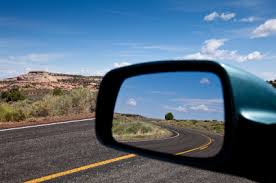 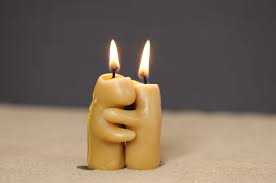 Vers felépítése
Vegyes érzéseimre építem
Szerelem, hit, barátság, halál, öröm, bánat megjelenítése
Átélt élmények
Metaforák        a vers mint madárdal, őszi avar, drágagyöngy
Figyelem megragadás
Nem kell a költőnek mindig újat mondani
Fontosabb a befogadó érzéseire hatni
 Ki nem mondott, meg nem fogalmazott érzéseinek megszólaltatása
Vágyak életre keltése
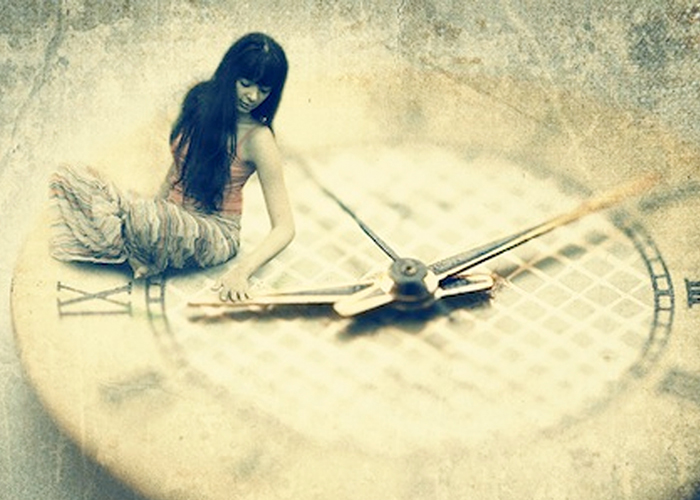 Eszmék
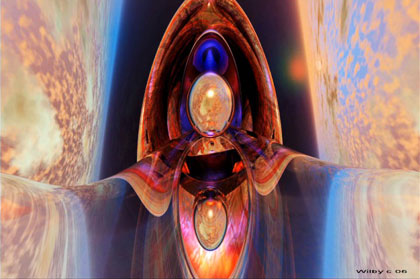 Ember tragédiája          eszmék

                                        harc

Reflexió a befogadási folyamatra: a keletkezési körülményeknél fontosabb a vers szépsége